Office of
Science
U.S. DEPARTMENT OF
ENEGY
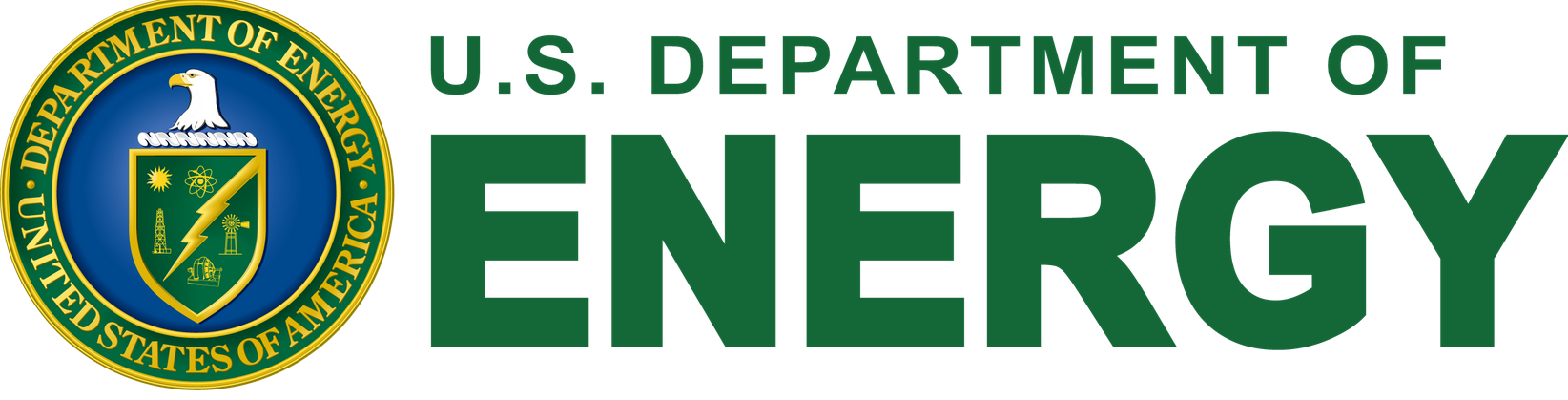 Mu2e CD-2 Life Safety Review
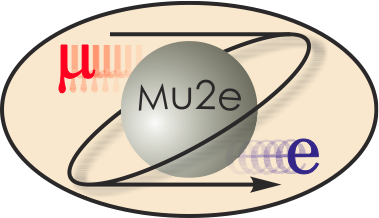 Jim Niehoff
ES&H (Fire Protection) Safety Specialist
7/8/2014
Requirements (Objectives)
Provide successful evacuation

Provide effective fire fighting and rescue operation

Limit spread of fire and smoke

Fire suppression systems
Fire alarm systems
Smoke abatement
2
J. Niehoff - CD-2/3 Director's Review
7/08/14
Requirements (Determined)
AON’s recommendations are based on codes/orders/standards:
DOE Order 420.2C Safety of Accelerator Facilities
IBC (International Building Code)
IFC (International Fire Code)
NFPA (National Fire Protection Association)
Aim of Life Safety
Get the occupants out (egress)
Get the fire fighters personnel in (ingress)
Fire Protection approach is based on experience from previous projects at the laboratory
3
J. Niehoff - CD-2/3 Director's Review
7/08/14
Design
Less than 30 feet below level of exit discharge, omitting the requirements for smoke control and stairway pressurization
Two Exit stairways enclosed by 2 hour fire rated construction
Means to separate Enclosure from Detector Hall
Maximum travel distance 300 feet
Minimum aisle width 36 inches 
Automatic fire sprinkler system, preaction type (Detector Hall)
Linear heat type detection 
Beam Type Smoke Detection & Spot Type Detection
Air sampling smoke detection
Manual pull stations
4
J. Niehoff - CD-2/3 Director's Review
7/08/14
Design Continued
Fire Alarm will have Emergency Voice Alarm system enable to interface with Fermilab’s Site-wide Emergency Warning System
Emergency and exit signage
Emergency/Standby power systems
Fire alarm system
Exit signs
Emergency Lighting 
Elevator
Sump System
5
J. Niehoff - CD-2/3 Director's Review
7/08/14
DESIGN (Site Plan)
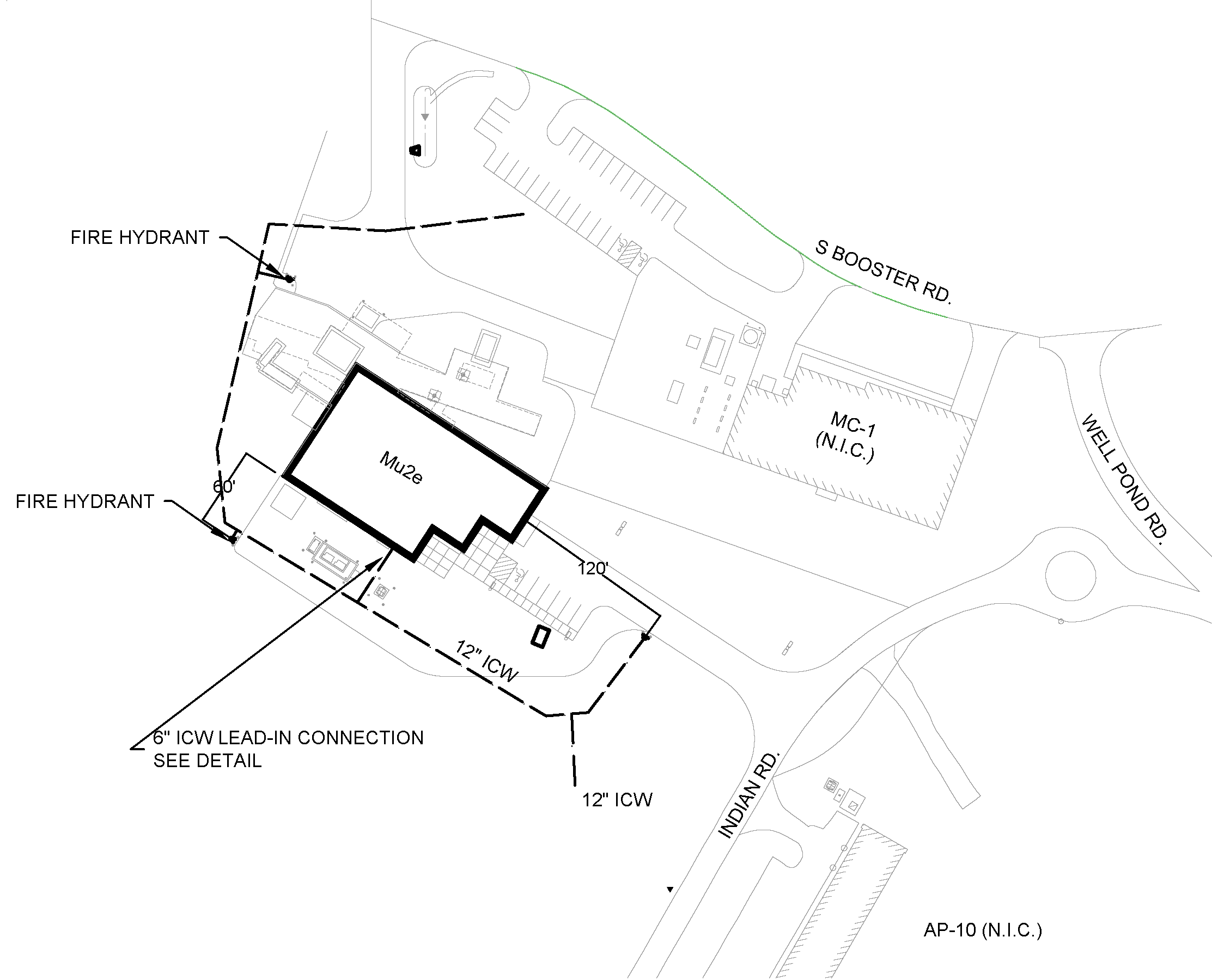 6
J. Niehoff - CD-2/3 Director's Review
7/08/14
Fire Detection – Main Level
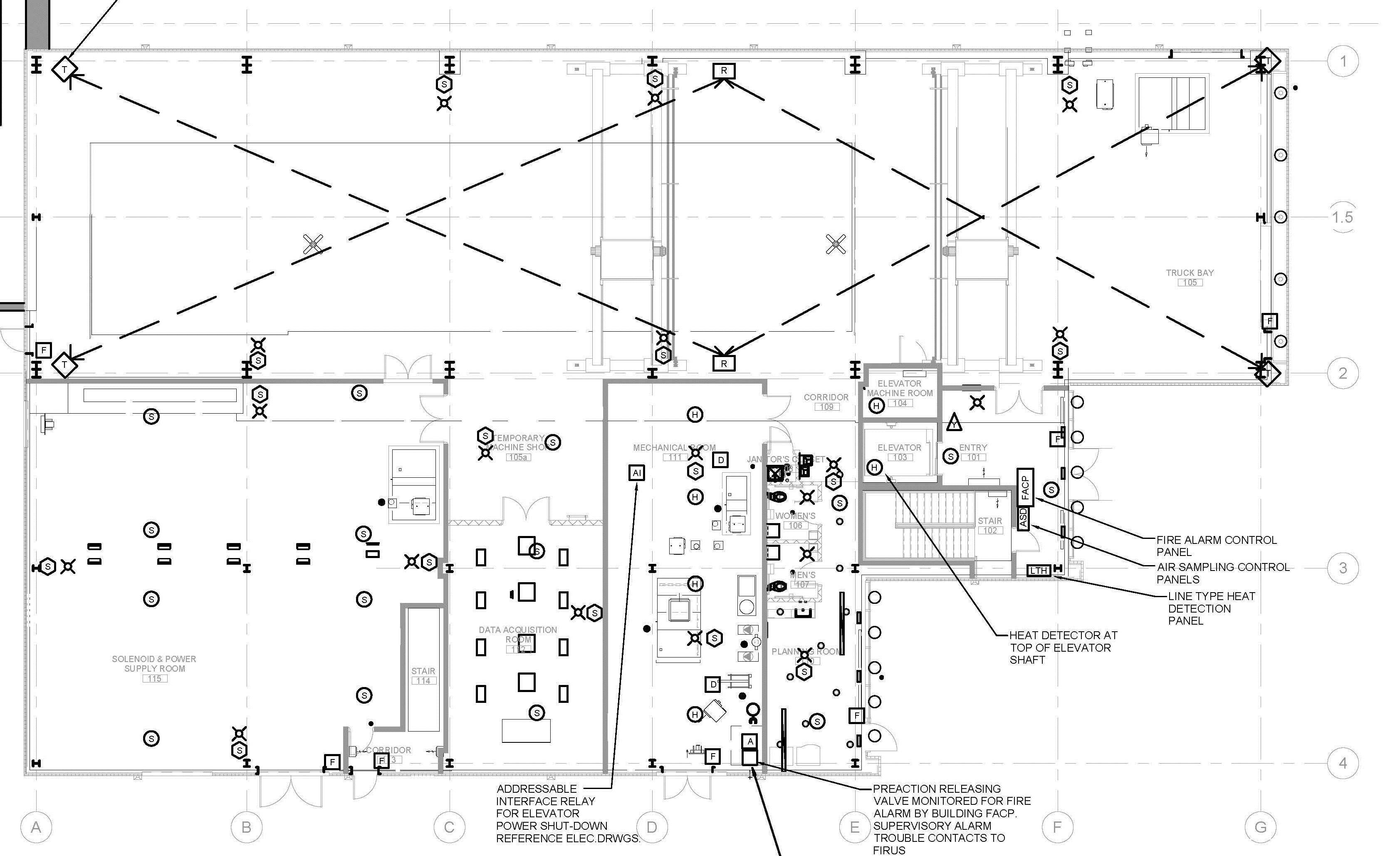 7
J. Niehoff - CD-2/3 Director's Review
7/08/14
Fire Detection – Lower Level
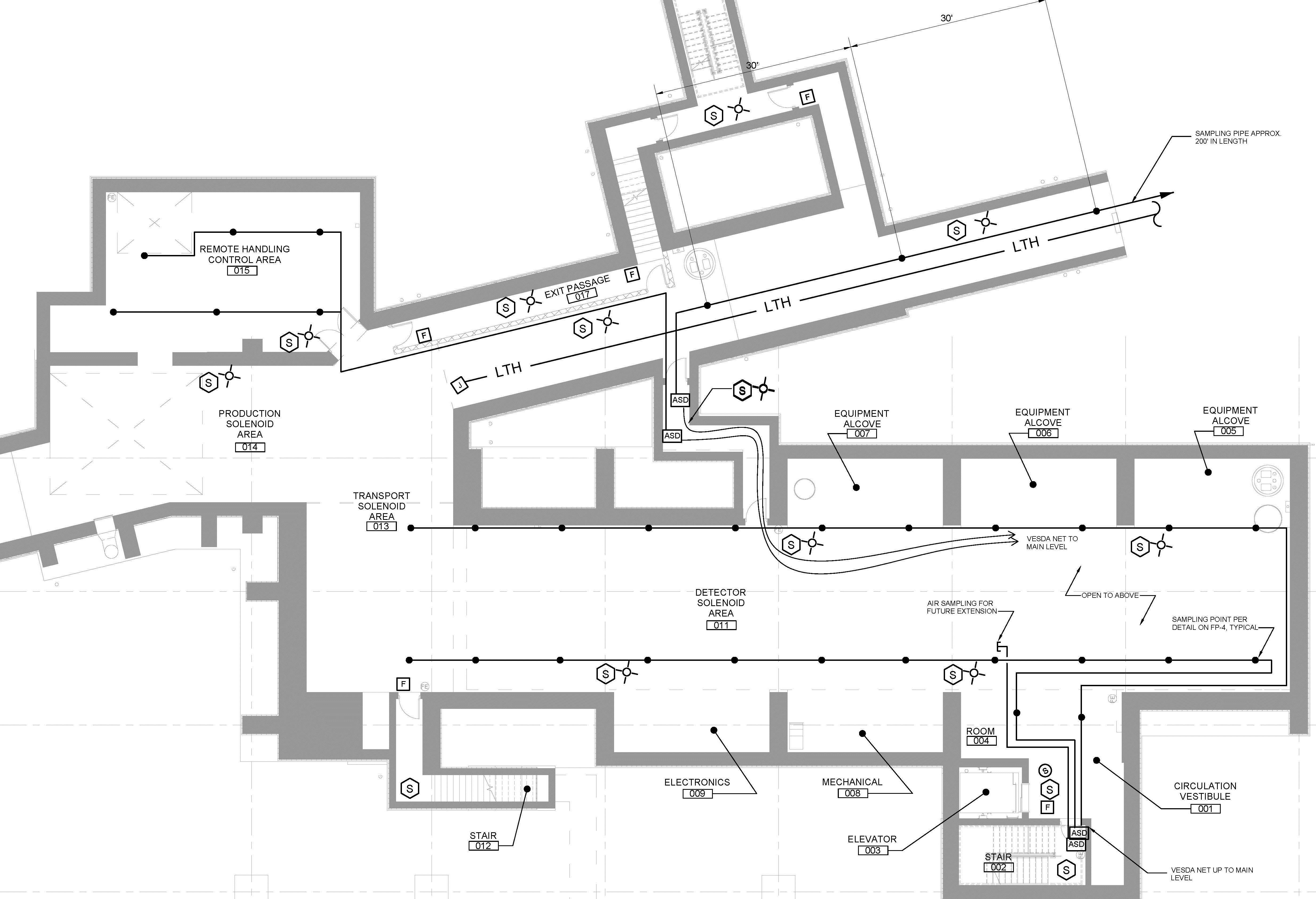 8
J. Niehoff - CD-2/3 Director's Review
7/08/14
Fire Suppression – Main Level
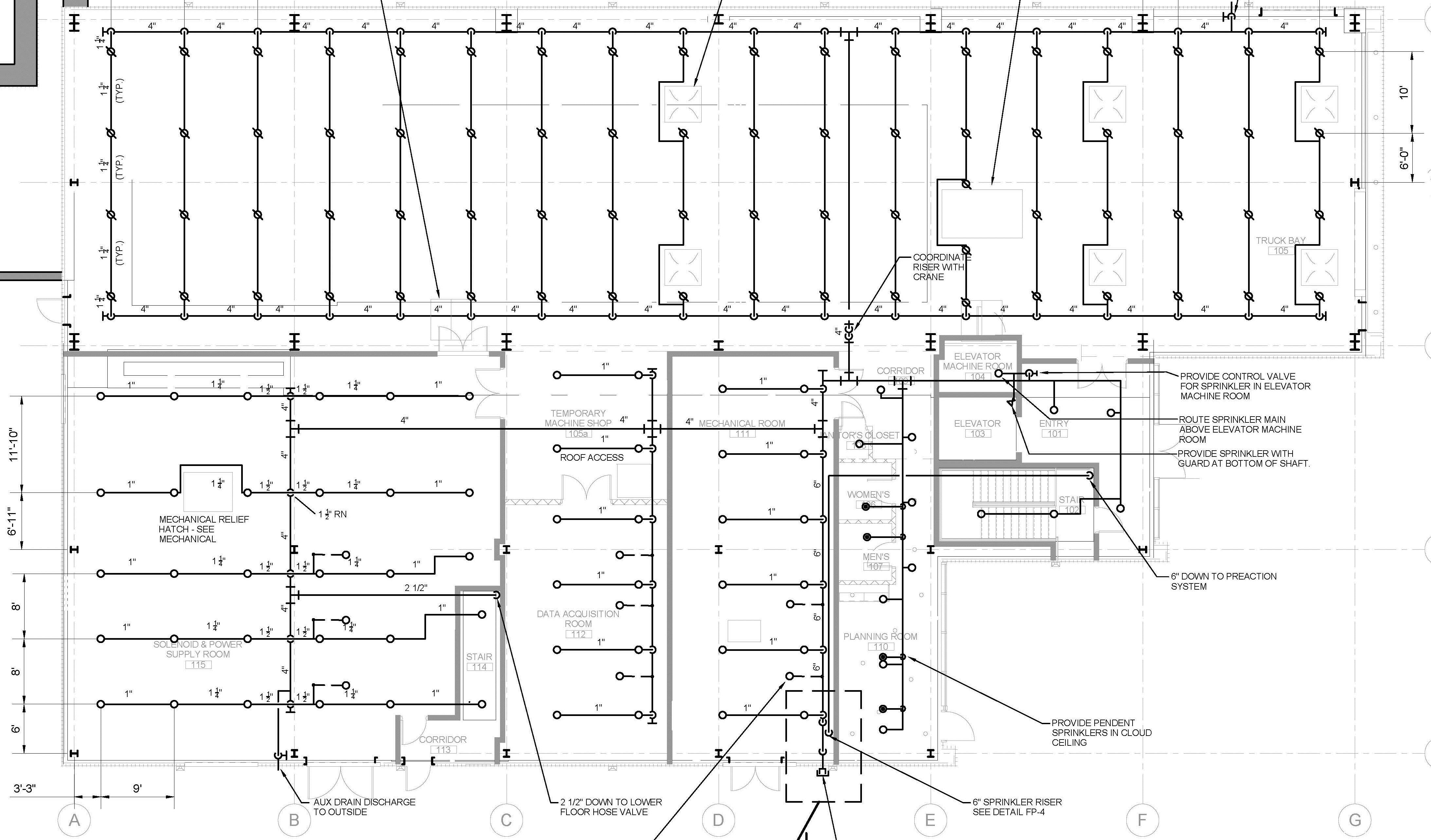 9
J. Niehoff - CD-2/3 Director's Review
7/08/14
Fire Suppression – Main Level
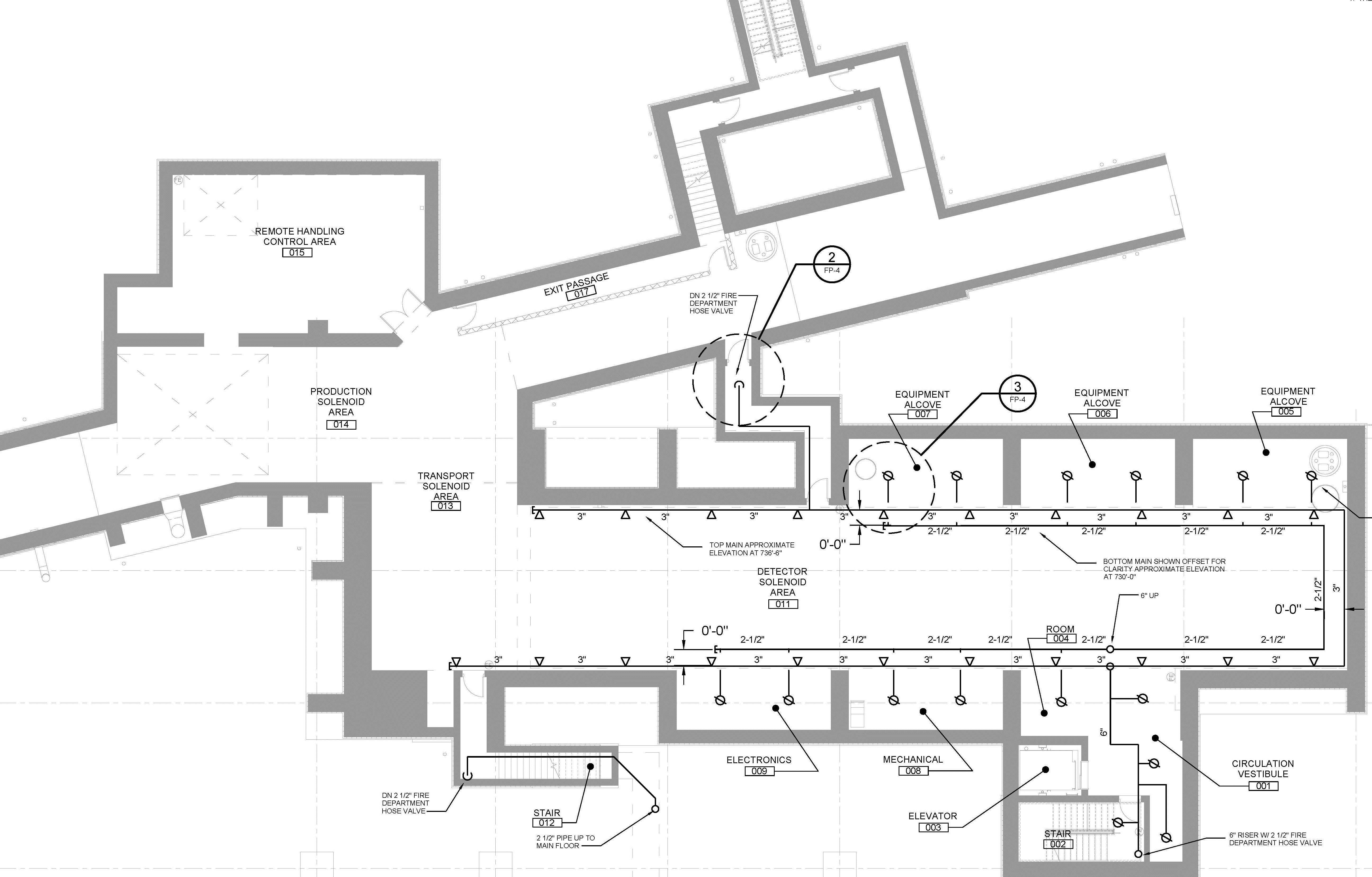 10
J. Niehoff - CD-2/3 Director's Review
7/08/14
Design (Section View)
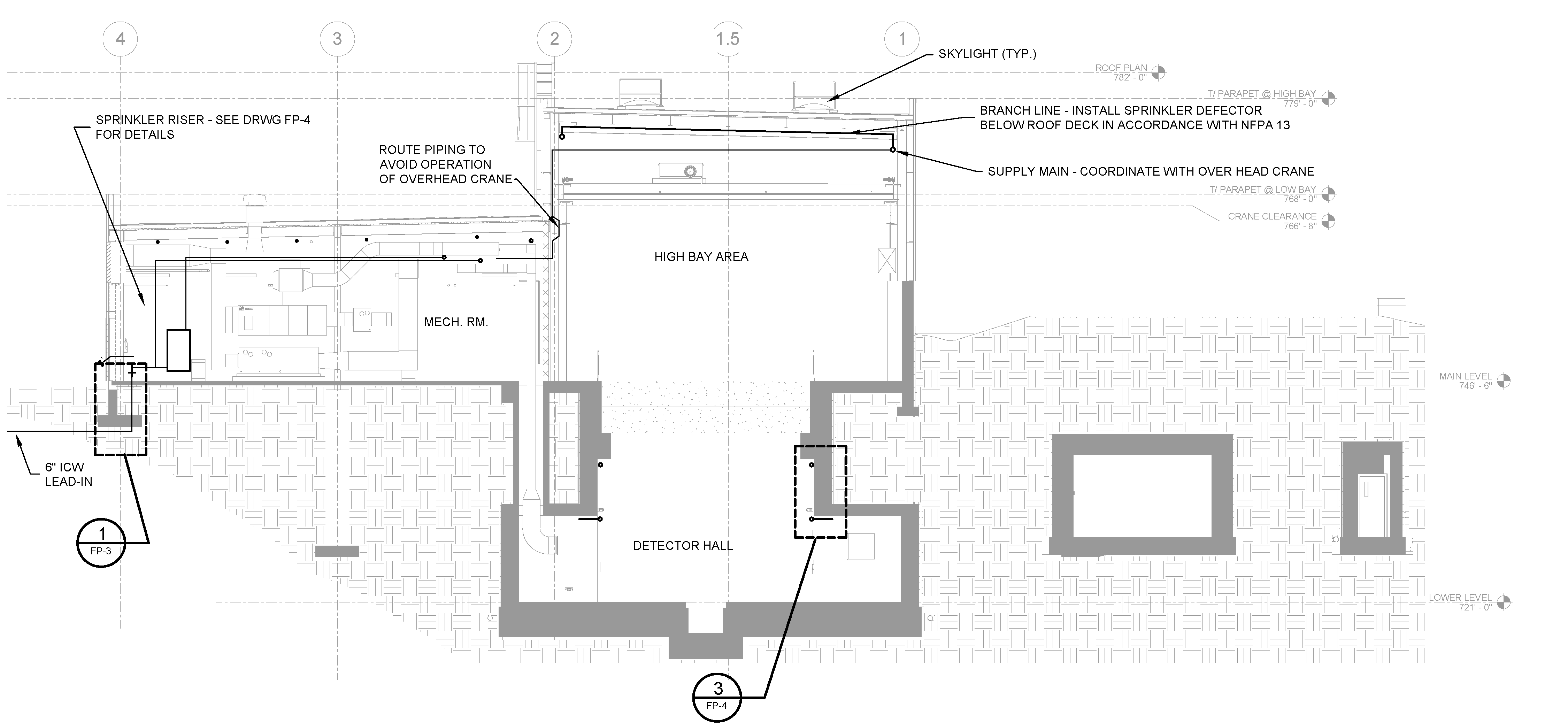 11
J. Niehoff - CD-2/3 Director's Review
7/08/14
Design (Detector Hall Detail)
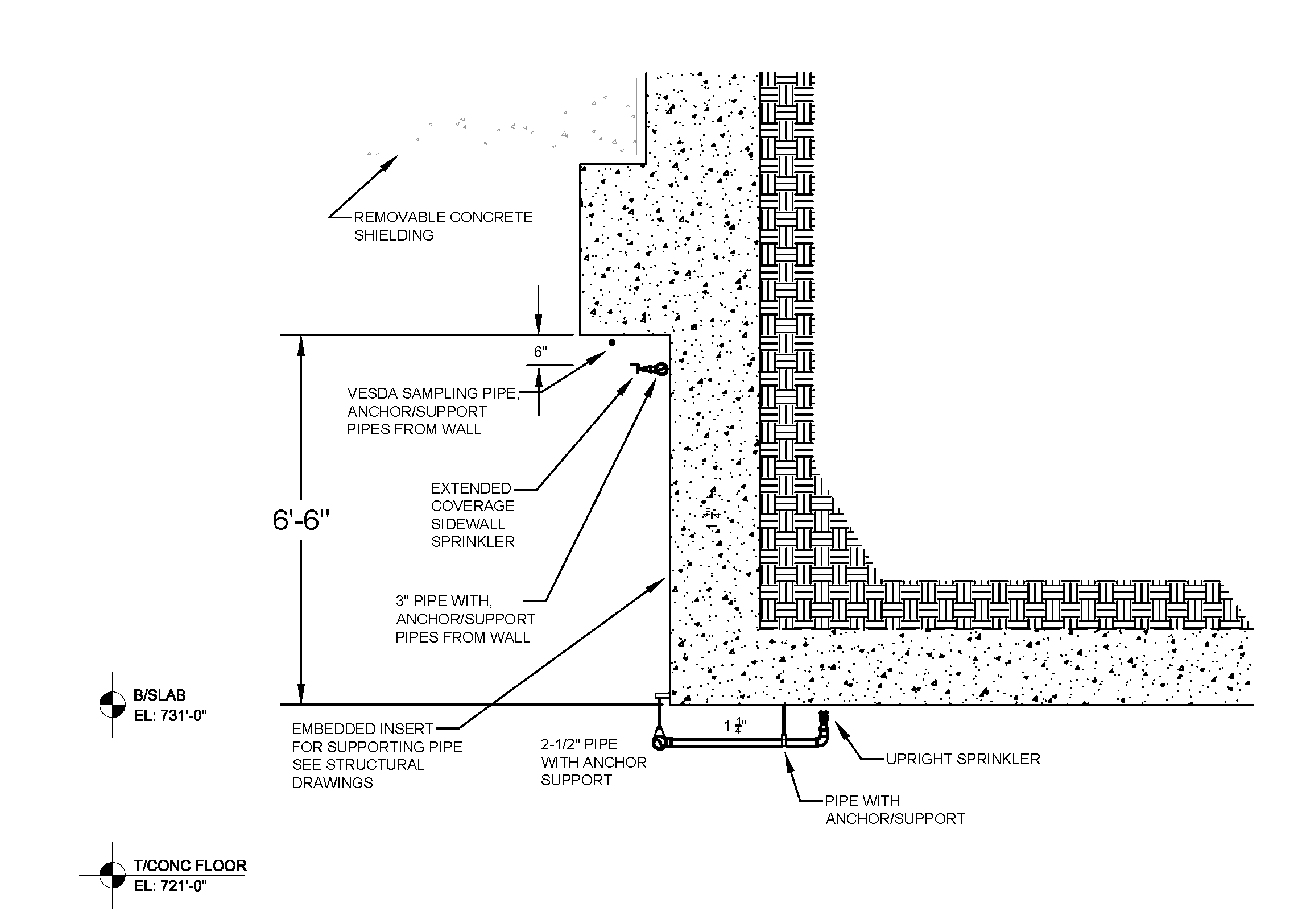 12
J. Niehoff - CD-2/3 Director's Review
7/08/14